Year 12 Information Evening
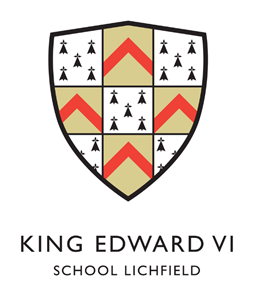 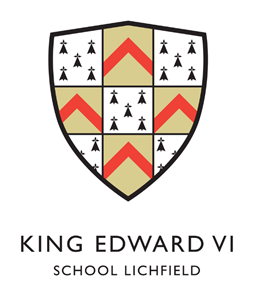 Welcome!
Areas we will be covering this evening:

People to know

Key dates during the year and reporting

Study skills 

Current student experiences

Post 18 options

Personal development and wellbeing
Subject teachers
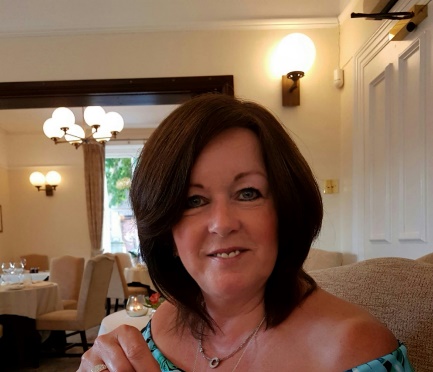 Form tutor
Head of Sixth Form
Achievement Leader and Assistant Achievement Leader
Post 16 Administration Officer
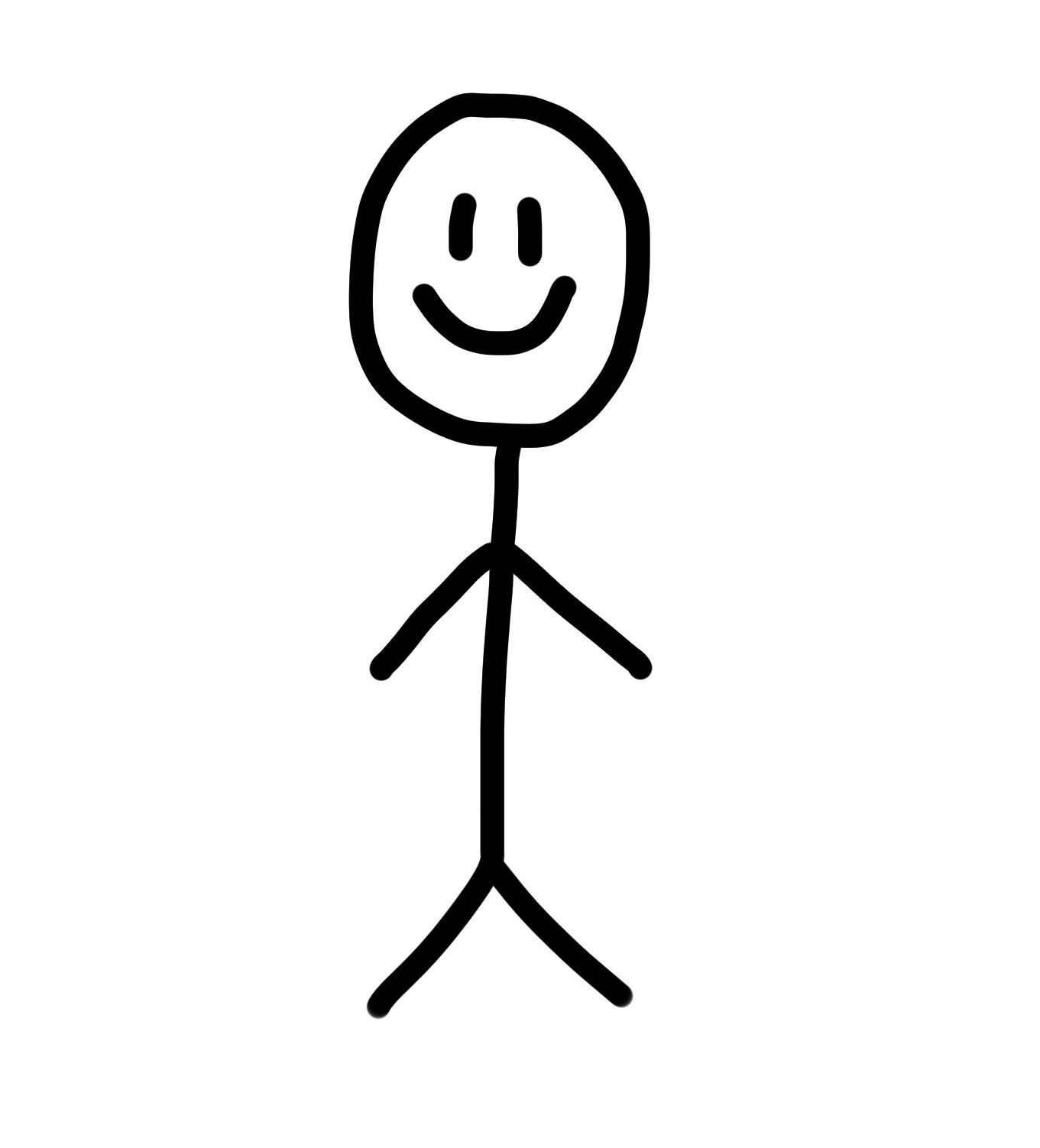 Sixth Form Learning Mentor
LRC Manager
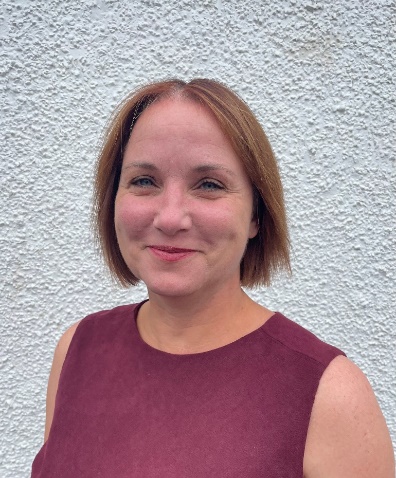 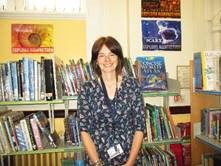 Student Support
Learning Support
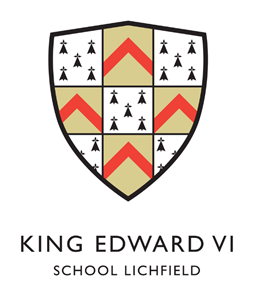 Key dates
14th and 15th March 2023 Y12 Parents Evening

19th-23rd June 2023 Y12 exams

Sept 2023 Y13 Post 18 Information Evening

October 2023 Y13 Parents Evening

August 2024 Final exam results published
Social Sciences
The Social Science subjects include:
Health & Social Care, 
Psychology and 
Sociology 
They are all popular in our Sixth Form, so many of our students study one or more Social Science subjects.
Sensitive Content
There are lots topics covered in Social Sciences subjects that can be difficult for some students to study, for a variety of reasons.
To help parents be aware of some of the content covered, the following slides detail some areas that might be challenging. The list is not exhaustive, but covers the key areas that have in the past been problematic for some students.
Health & Social Care
Addiction
Adoption
Attachment
Birth
Childhood
Death
Development (social, emotional, behavioural and cognitive)
Disease
Effects of ageing
Genetic disorders
Illness
Poverty
Pregnancy
Puberty
Medication
Mental health
Nutrition
Obesity
Self-concept and self-esteem
Psychology
Attachment
Anxiety
Brain and brain trauma
Crime (including murder)
Depression
Eye witness testimony
Institutionalisation in children’s homes etc.
Medication – anti-depressants, antipsychotic drugs etc.
Memory and memory loss
Neurological differences
Obsessive Compulsive Disorder
Offenders and offender profiling
Parents and absent parents
Phobias
Prison and the effects of imprisonment
Romantic relationships and their breakdown
Schizophrenia
Stress
Sociology
Birth and fertility rates
Crime
Crime control, surveillance and punishment
Crime statistics
Criminal justice system
Cults, sects and new age movements
Death and mortality rates
Differential educational achievement
Divorce and separation
Family
Gender roles and power relationships
Human rights
Poverty and wealth
Religion, belief and religious organisations
Secularisation
Victim of crime surveys
Further information
If you would like more information about course content you can look at the specification for each subject:
Health & Social Care L3 - BTEC 2016 Specification (pearson.com)
Psychology A level - https://filestore.aqa.org.uk/resources/psychology/specifications/AQA-7181-7182-SP-2015.PDF 
Sociology A level - https://filestore.aqa.org.uk/resources/sociology/specifications/AQA-7191-7192-SP-2015.PDF
If you have specific questions or concerns, or if would like to make us aware of something, please contact Mrs Cottier-Cooper (Head of Social Science) via office@keslichfield.org.uk.
Study Skills
Mrs Crowley
Librarian and Learning Resource Centre Manager
Mrs Duval 
6th Form 
Academic Learning Mentor:

Sixth Form Team, Subject staff,
Student discussions
studying in 6th form
Independent Study & Time Management
Regular working routine
‘free’ periods = study periods
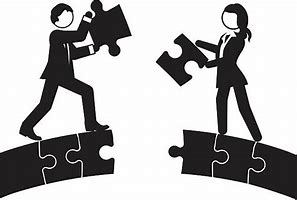 My role – to help students help Themselves
Consistency of the basics:

Recognising distractions
‘Cleaning’ digital & physical workspaces
Organization of files
Accessing support
Attendance & Engagement
Using time effectively 

Little & often
Balancing subjects
Balancing study, hobbies, social life and work
Avoiding being ‘over-whelmed’
Academic Learning Skills for Sixth Form
Examples of Support strategies
Effective note taking - not just highlighting!
Setting up & reviewing study timetables
Prioritising & meeting multiple deadlines
Essay writing 
Variety of revision styles
Effective use of flashcards
Breaking down tasks into small chunks
Planning & time management 
Exam preparation
“Desirable difficulties”
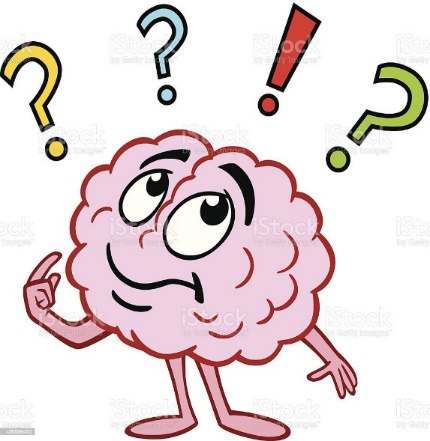 Variety & consistency Is the key
Key question:  When & where do you work best?
Studying and revision doesn’t always have to be writing or sitting down at a desk or on your own:

verbal, listening, walking about, watching, mind maps, 
spider-diagrams, flashcards ….
Supporting post 18
Embedding study skills for Higher Education 
Transferable skills for Apprenticeships, 
Work & 
Wider Life
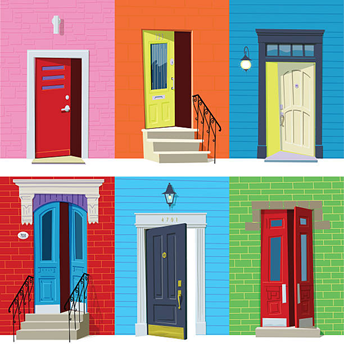 Library and learning resource centre
Open 8.30am – 4.30pm every day
Computers and iPads
Photocopying and printing
Dedicated study space
6th Form library
Textbooks
Wider reading
Fiction
Careers information
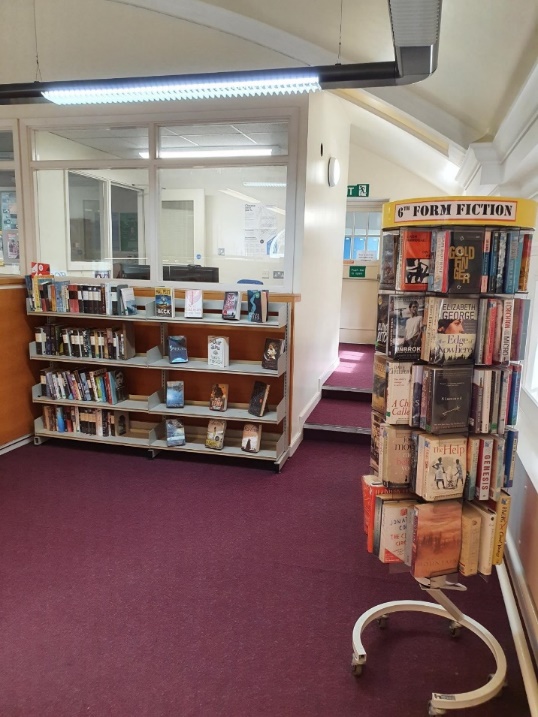 Periodicals
periodicals
Wider–reading – reading around the subject.
Authoritative and peer-reviewed.
Articles written by professionals in their field.
Accessible – not too lengthy with key information and visual aids.
Niche material that may be found in a textbook.
Current information, updated regularly and topical.
Can easily be photocopied and referred to in coursework and assessments.
Online information
Google Scholar 
Looking for domain name clues – sch.uk, gov.uk, ac.uk
Not Wikipedia!
Which website are you using – where is the information coming from? Is it credible? 
Consider the organisations you know that will have an interest in your field.
Who else needs to know? Who else does know?
Think about the other organisations, academic institutions, government departments, companies, charities that will know the information you are interested in.
suffragettes
Museum of London
British Library
Parliament.uk
Pankhurst Trust 
The National Archives
Year 12 Information Evening Reporting on Progress
Thursday 20th October 2022

Mr Martin Shaw (Assistant Headteacher)
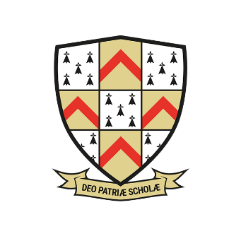 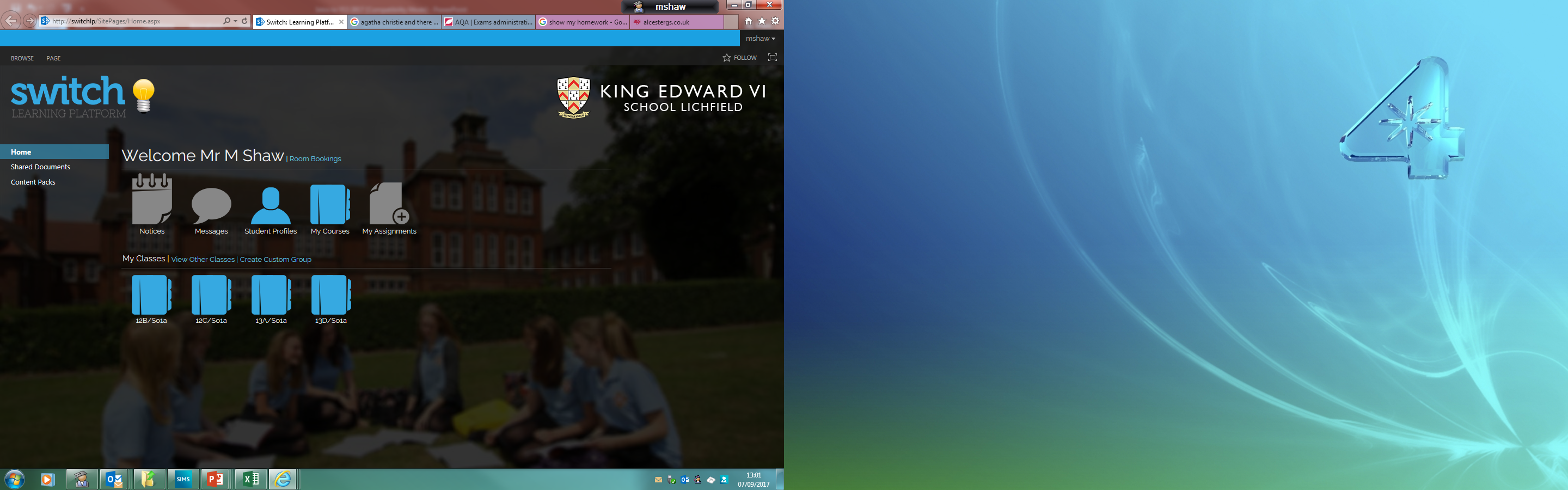 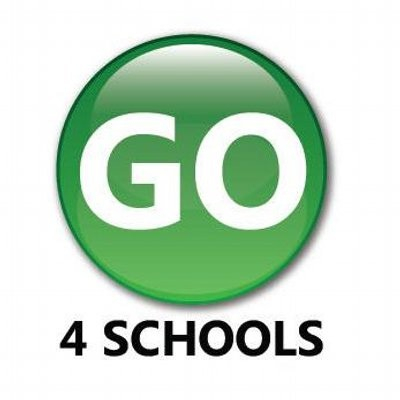 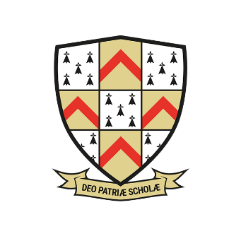 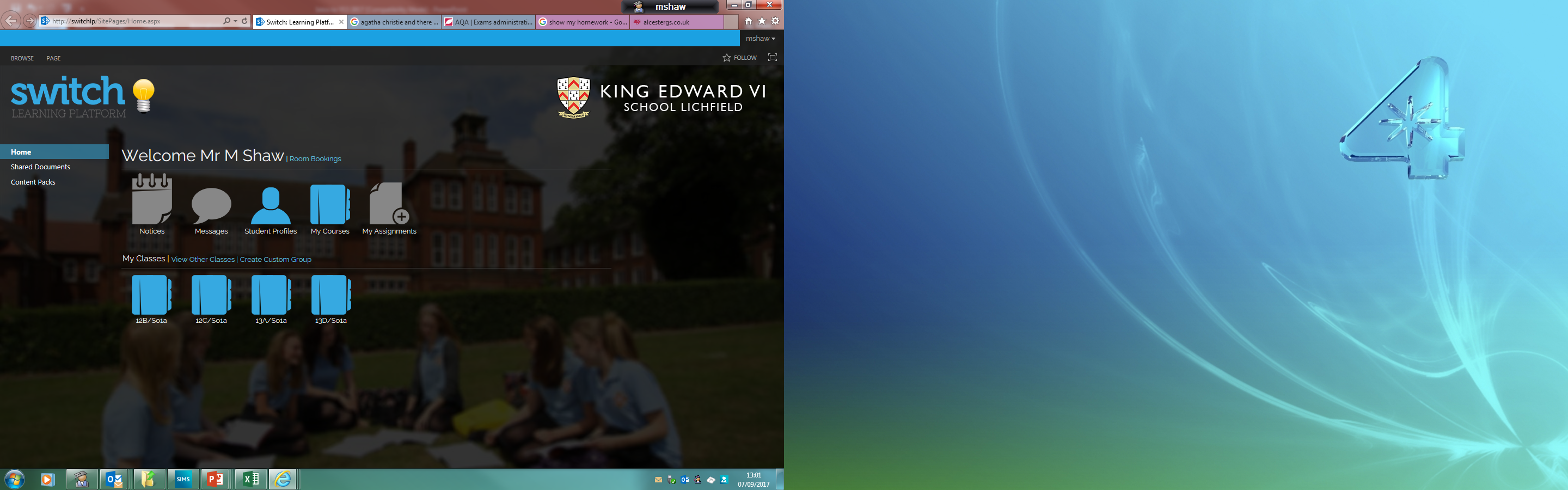 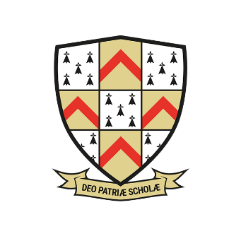 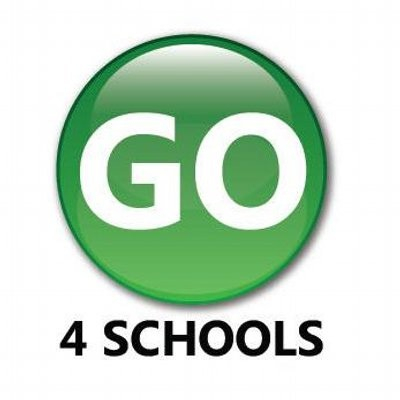 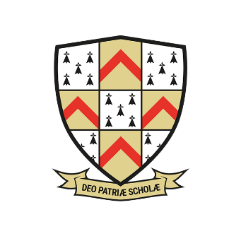 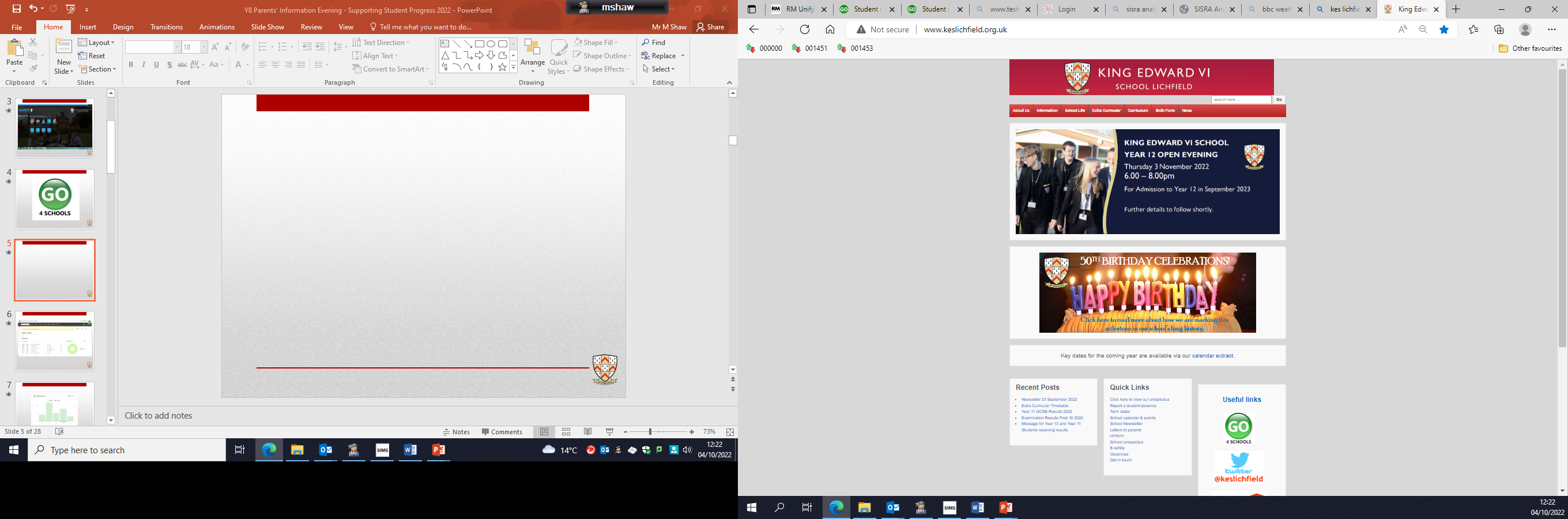 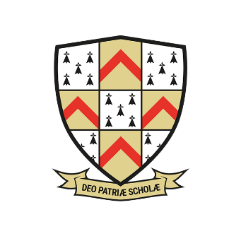 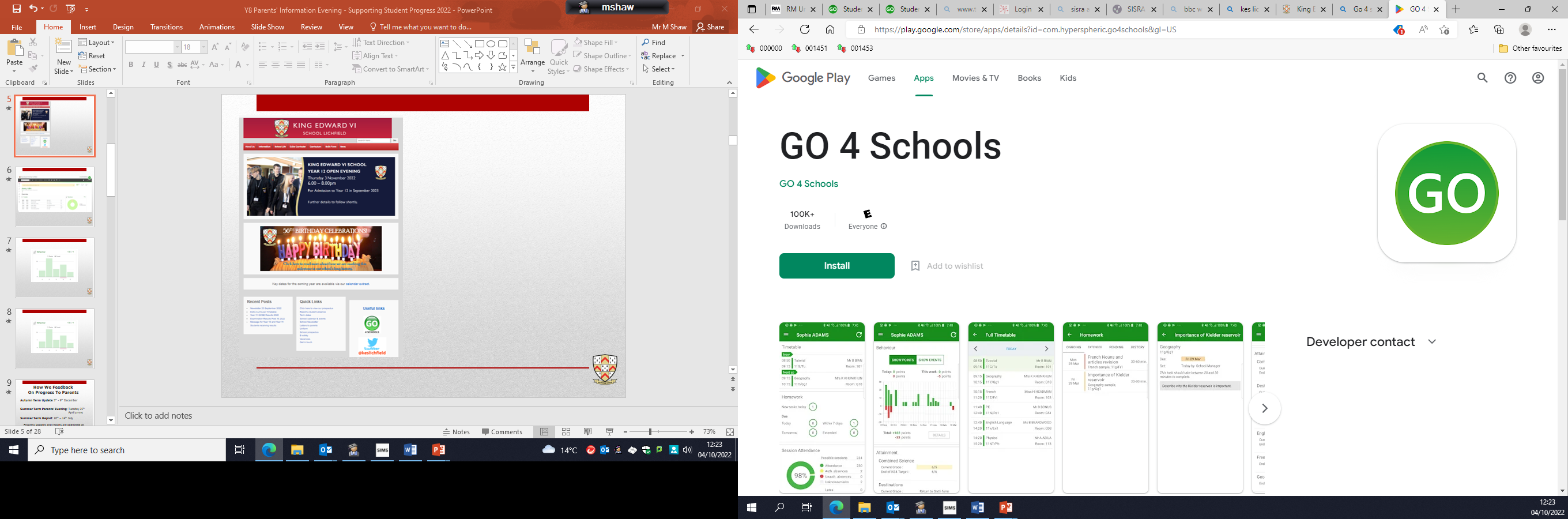 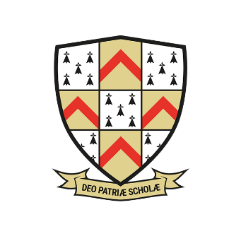 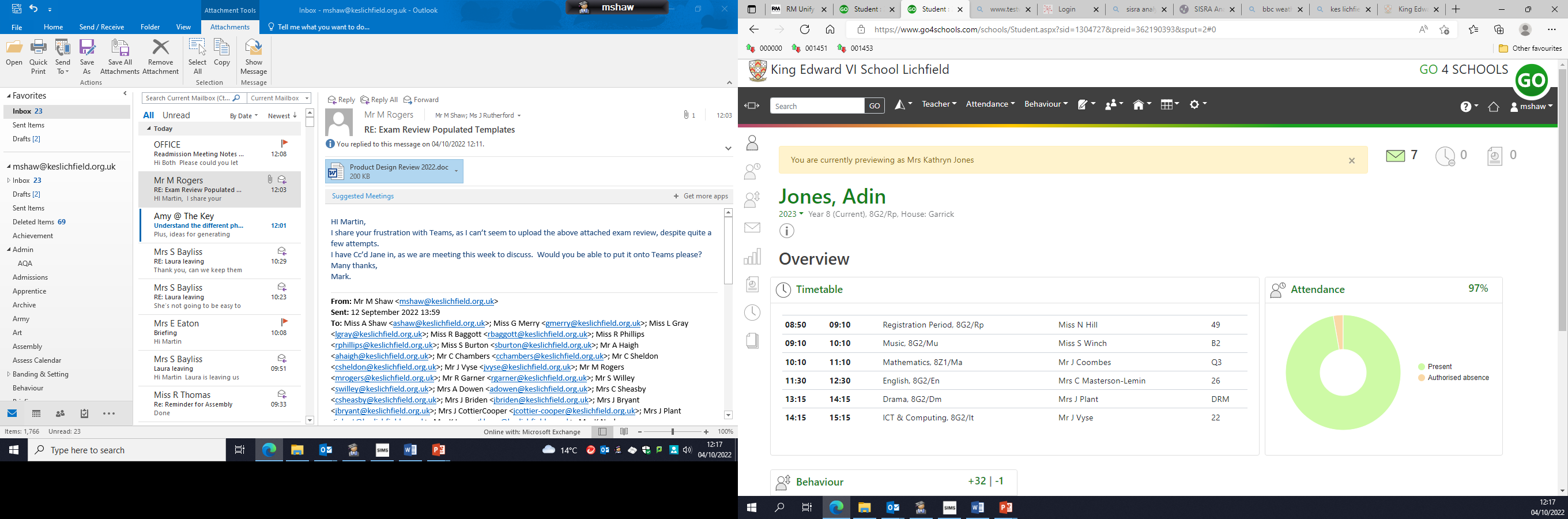 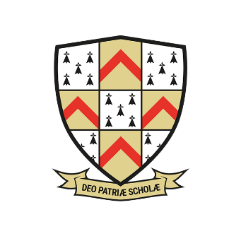 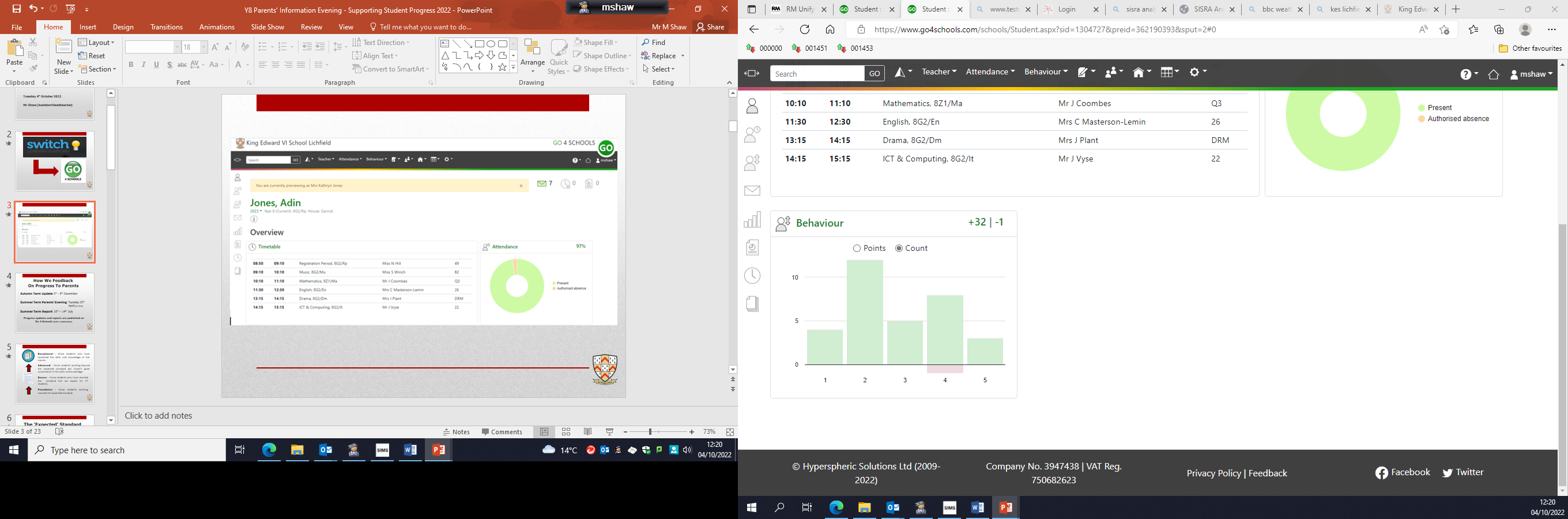 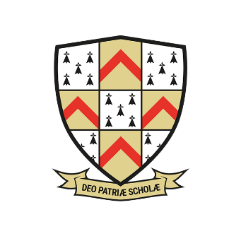 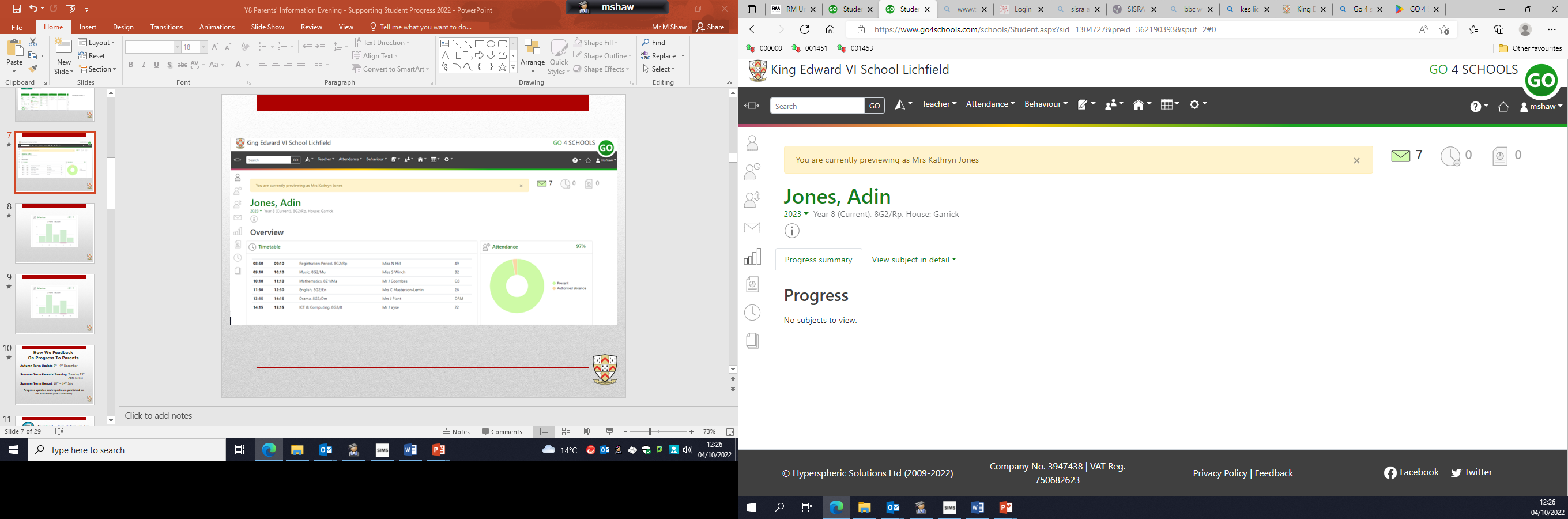 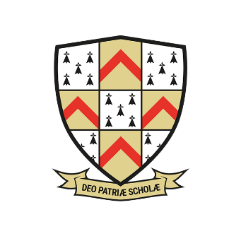 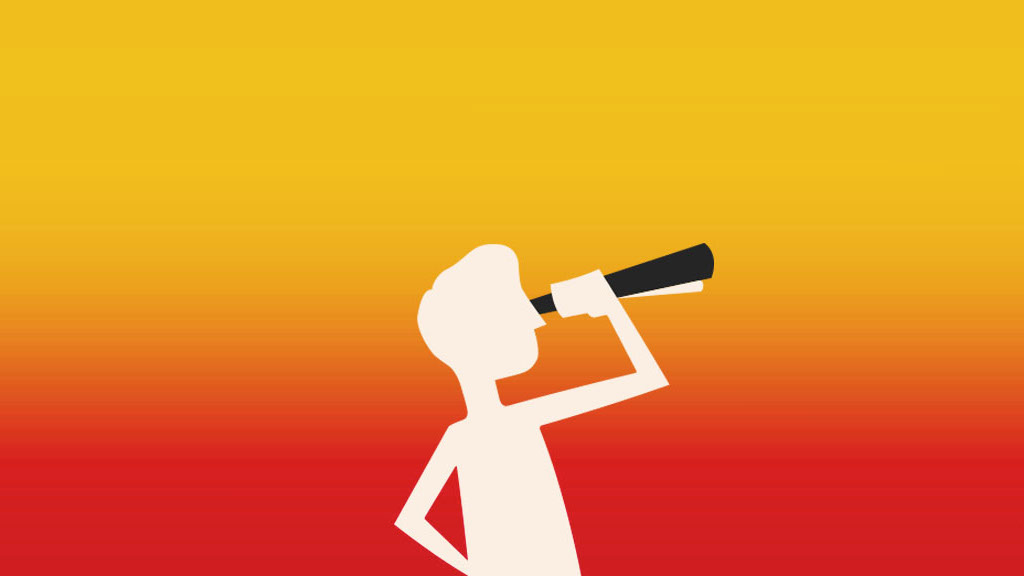 LOOKING AHEAD
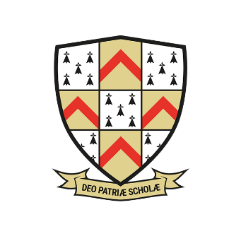 On-going reporting of 
performance in assessments
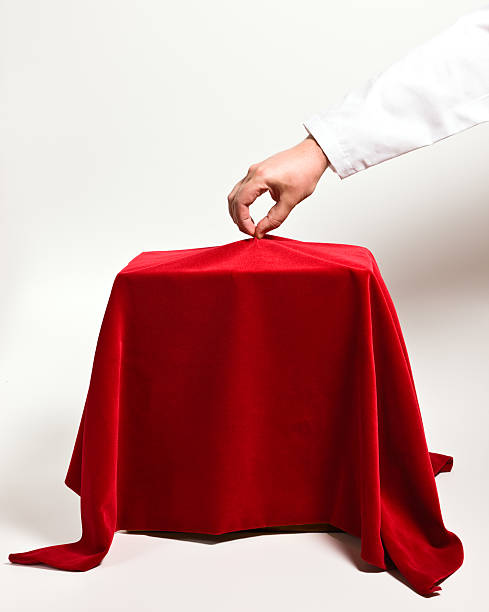 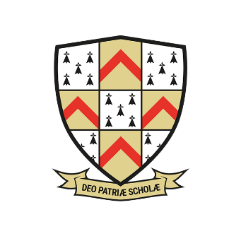 How We Feedback On Progress To Parents
Autumn Term Report: 12th - 16th December
Spring Term Parents’ Evening: 14th & 15th March     
                                                                                 (on-line)
Summer Term Trial Exam Results: 10th – 14th July
On-going Progress Information: spring term                       
                                                     onwards
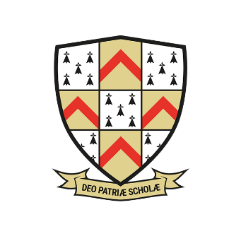 Progress updates and reports are published on
 ‘Go 4 Schools’ (with a notification)
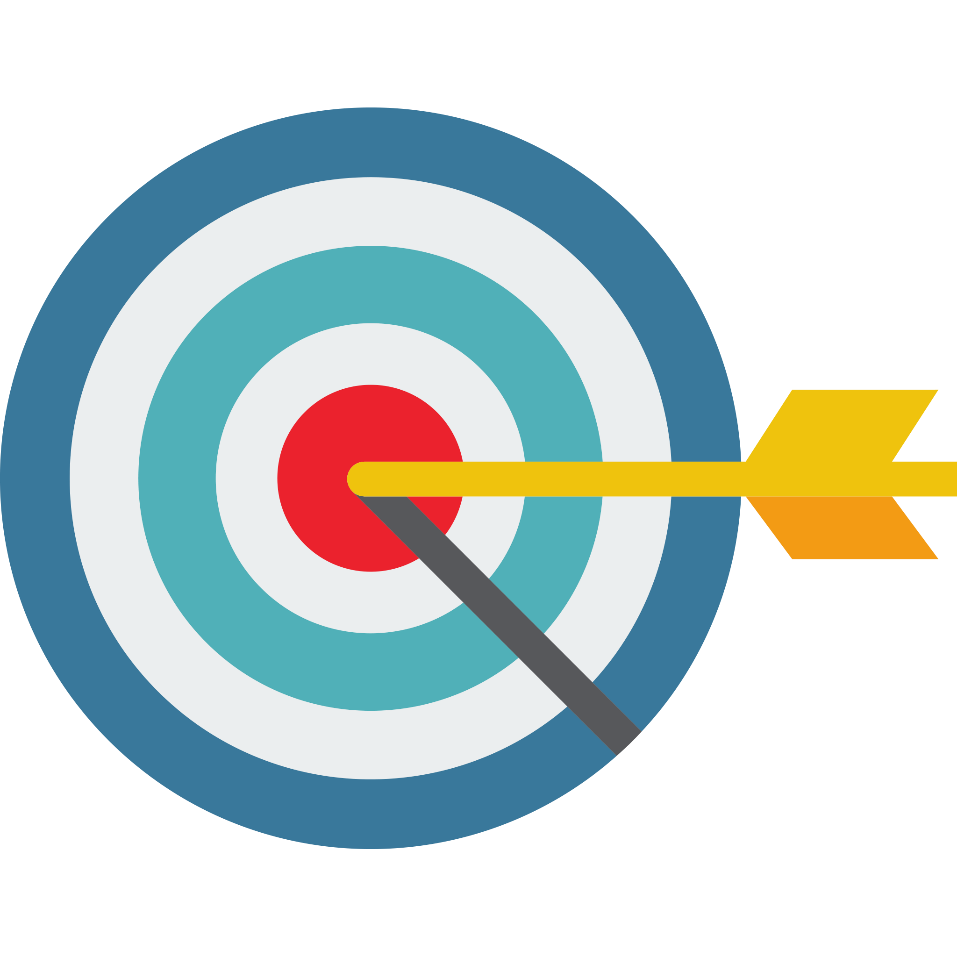 How are ‘target grades’ determined?
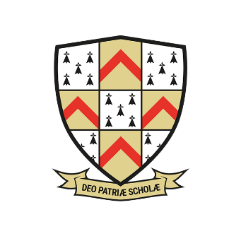 9

8

7

6

5

4
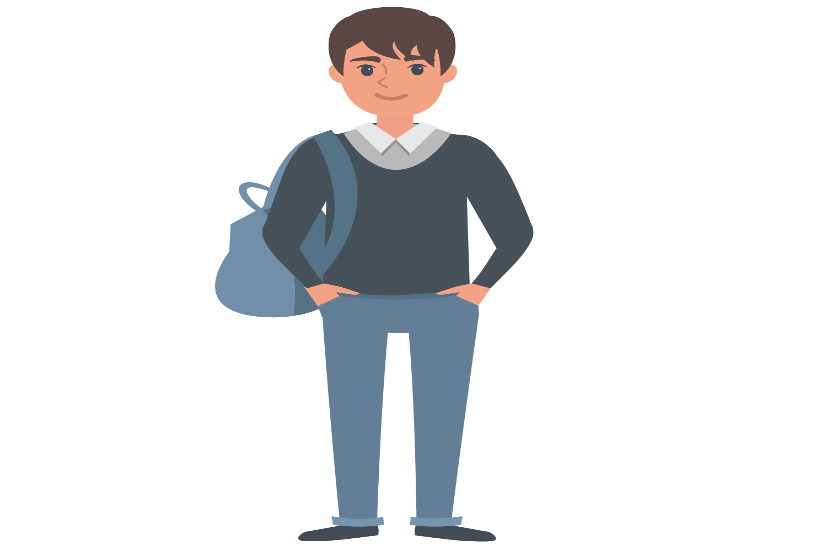 Average GCSE Score
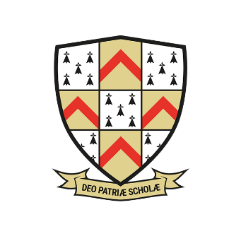 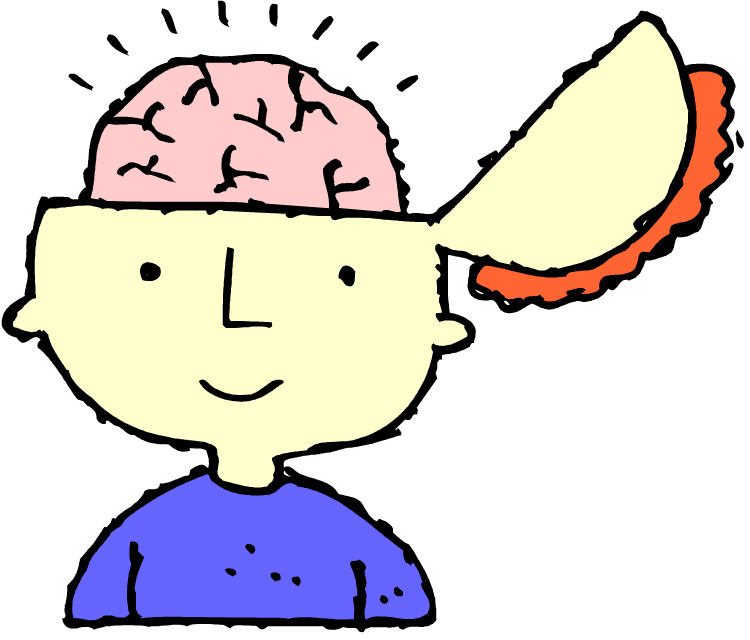 Estimation Systems
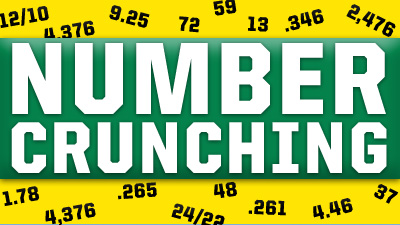 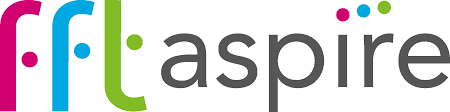 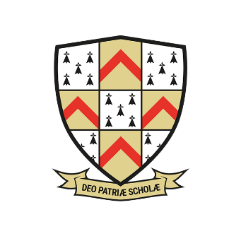 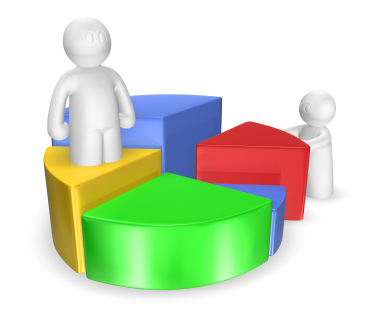 ikl
GCSE Average Point Score
CONTEXT
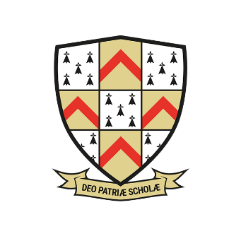 A LEVEL HISTORY 
ESTIMATE
100

90

80

70

60

50

40

30

20

10

0
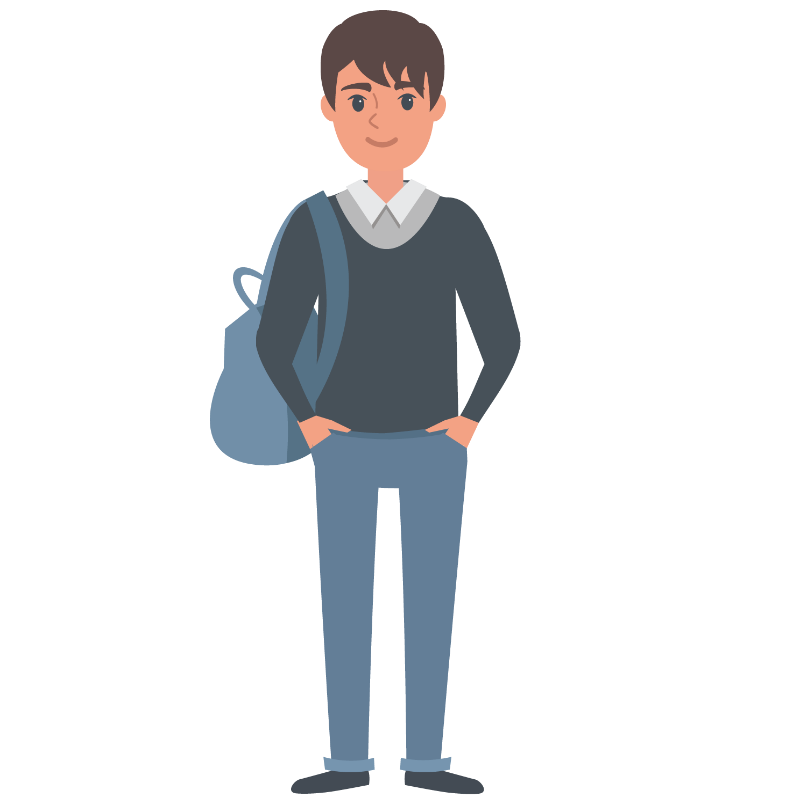 FFT 
50%
% CHANCE OF ACHIEVING
FFT 
20%
FFT 
5%
GCSE Average Point Score: 7.6
E           D           C            B            A           A*
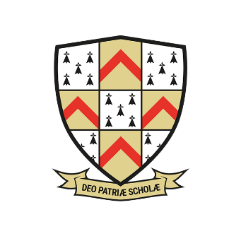 EXPECTED  
GRADE RANGE
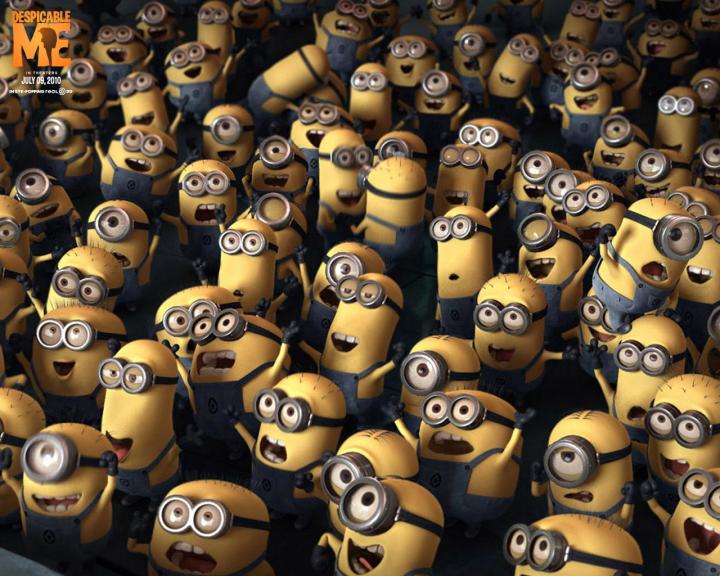 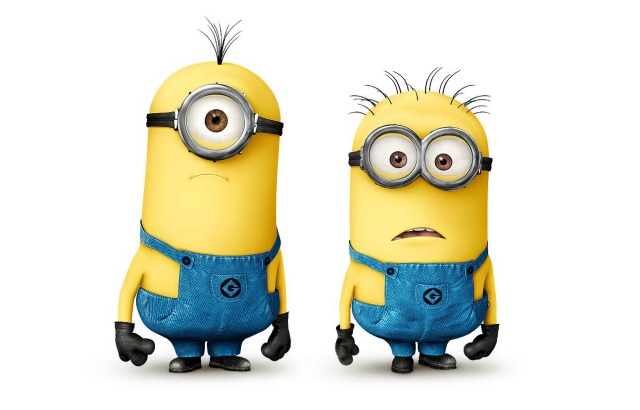 I’m not a number!
9

8

7

6

5

4
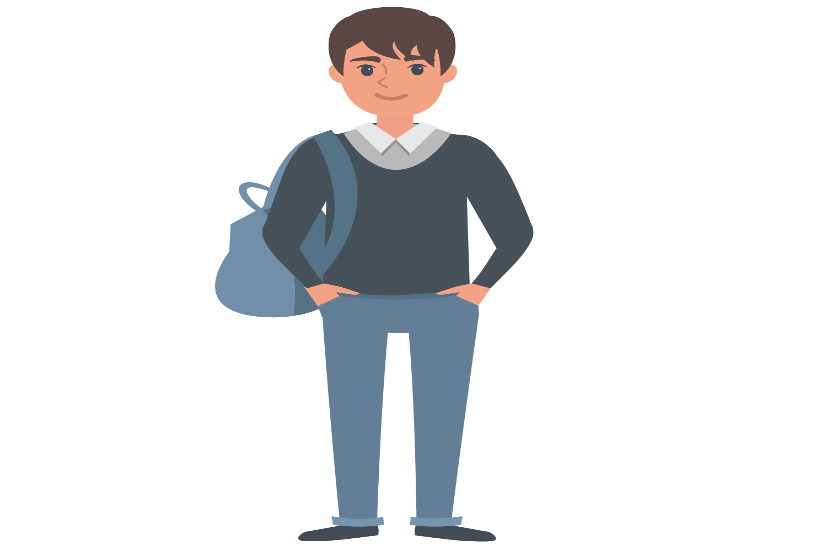 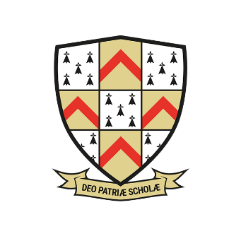 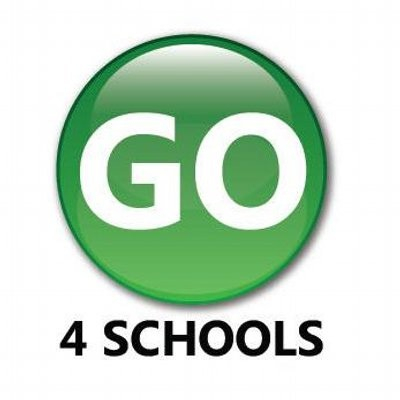 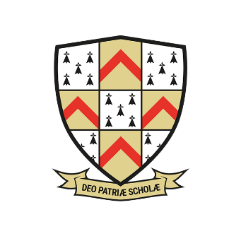 Post 18 Applications: Getting Started
September
Send out references
Bring a personal statement draft to your target setting appointment the first day back
Continue completing your form
October
Redraft your personal statement
Complete your form
November
Finalise your personal statement
Send off your form
January
For all on time applications, school with guarantee your application reaches UCAS on time
December
Final date to send applications to school is December 5th
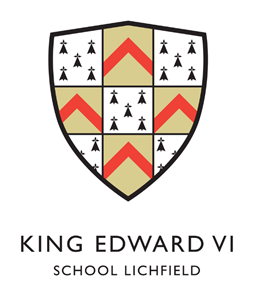 Completing the form
The best resource for completing the UCAS form is using our padlet
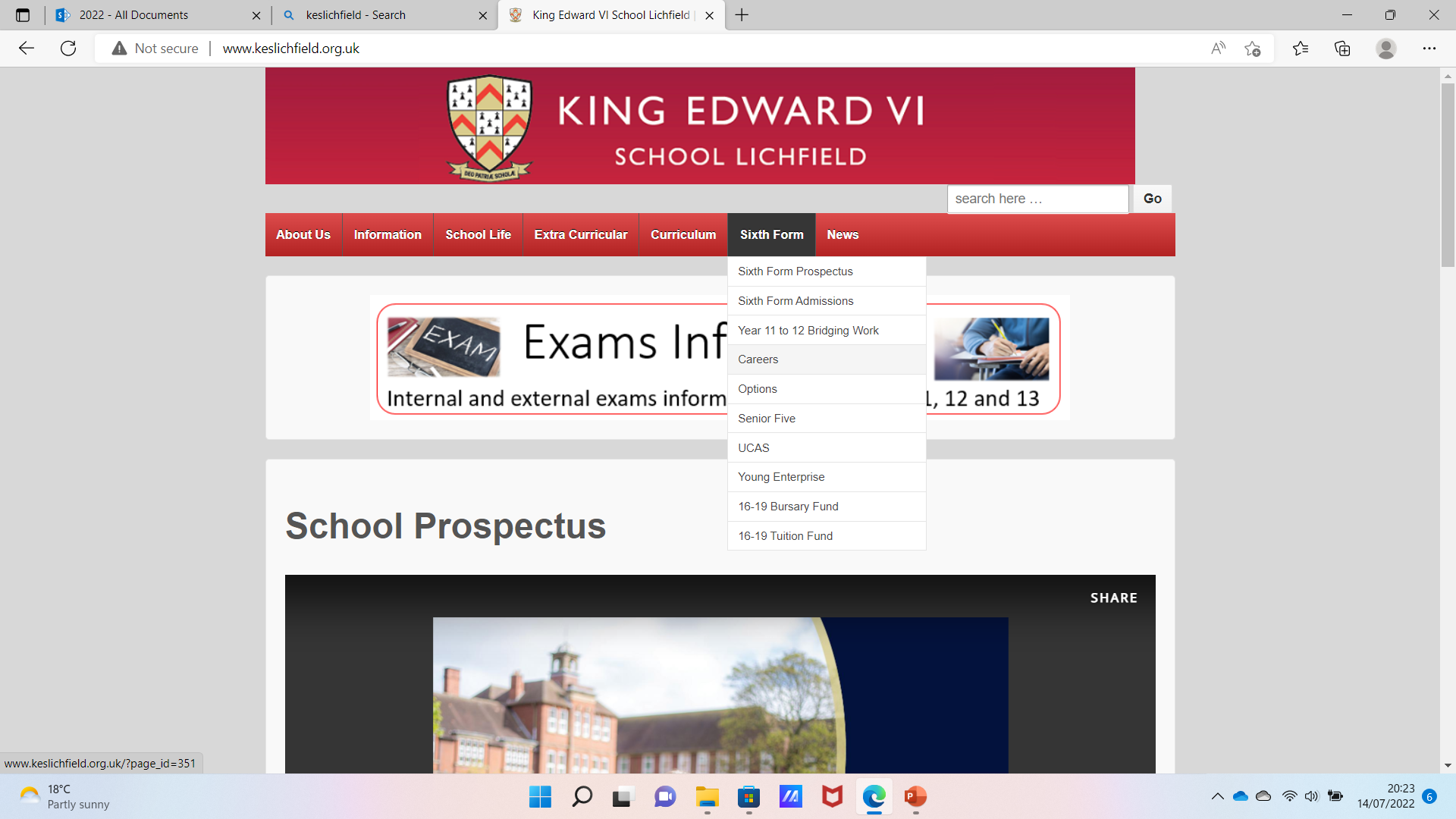 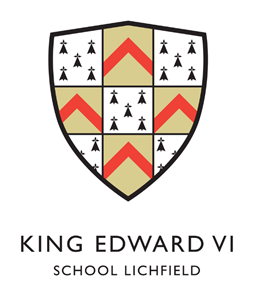 Completing the form
The best resource for completing the UCAS form is using our padlet
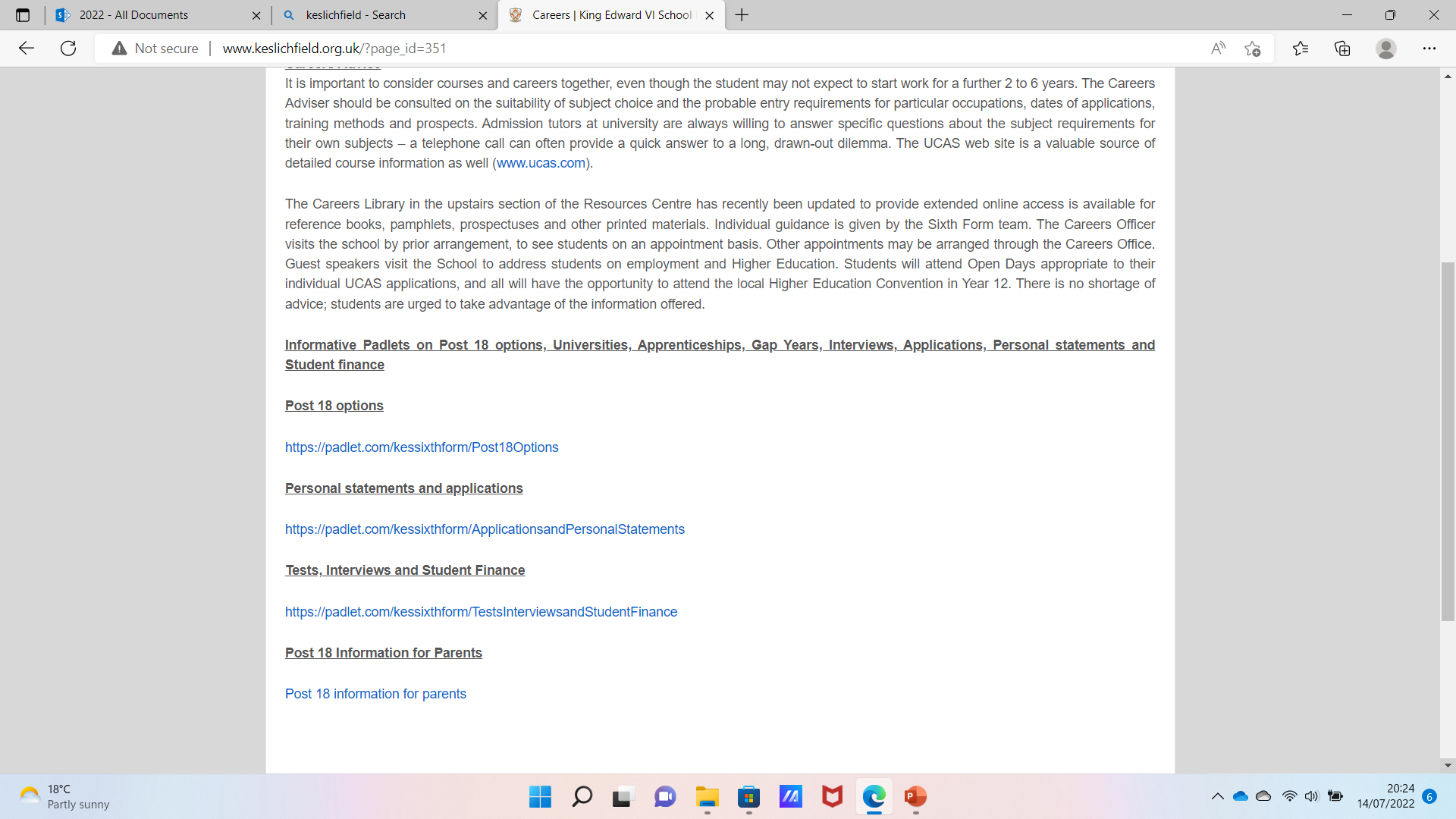 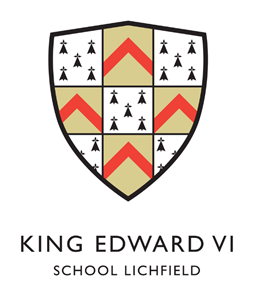 Completing the form
The best resource for completing the UCAS form is using our padlet
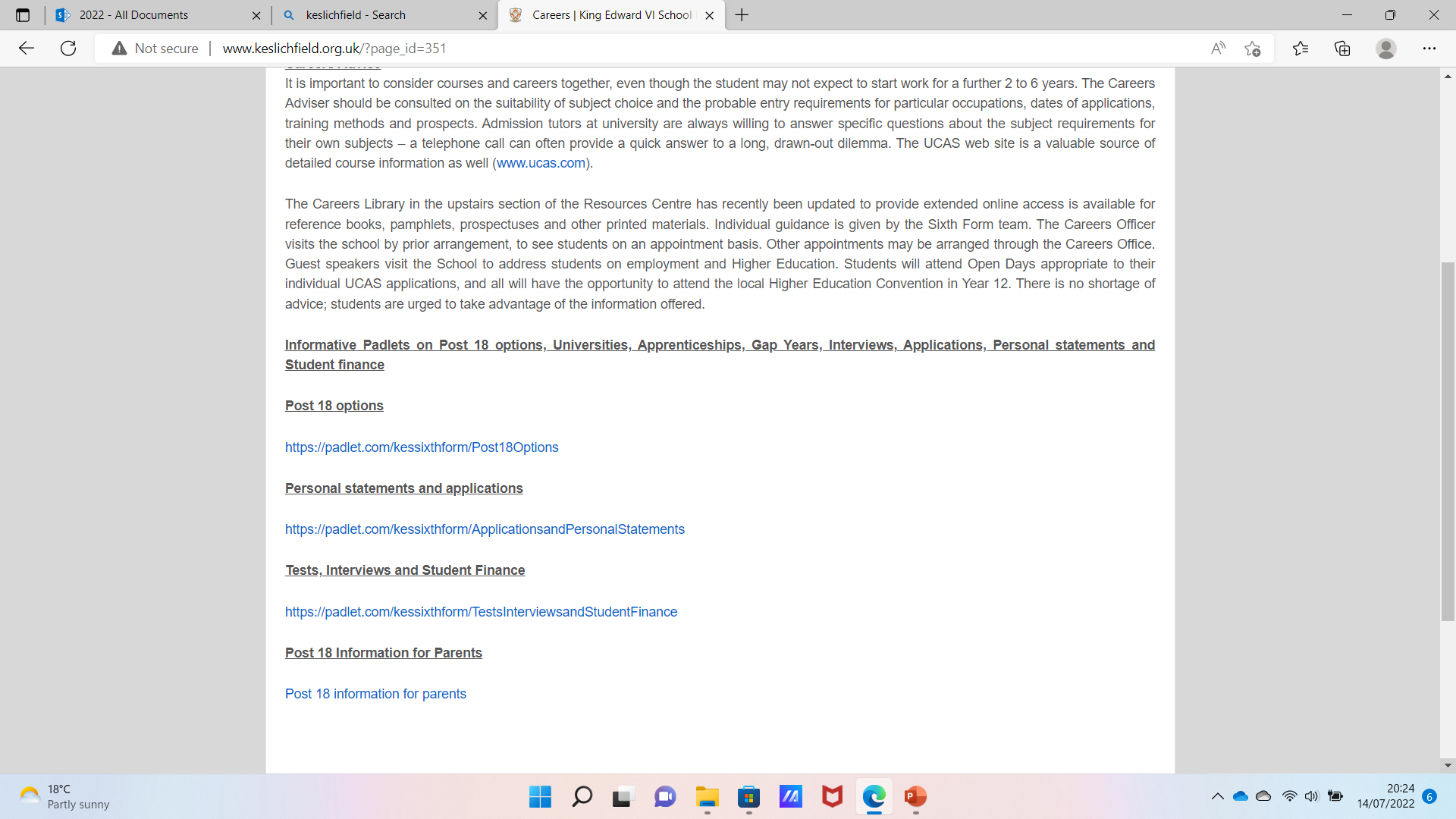 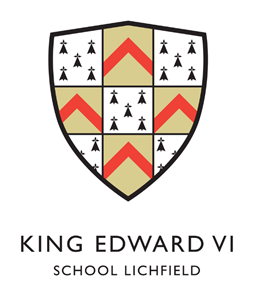 Completing the form
The best resource for completing the UCAS form is using our padlet
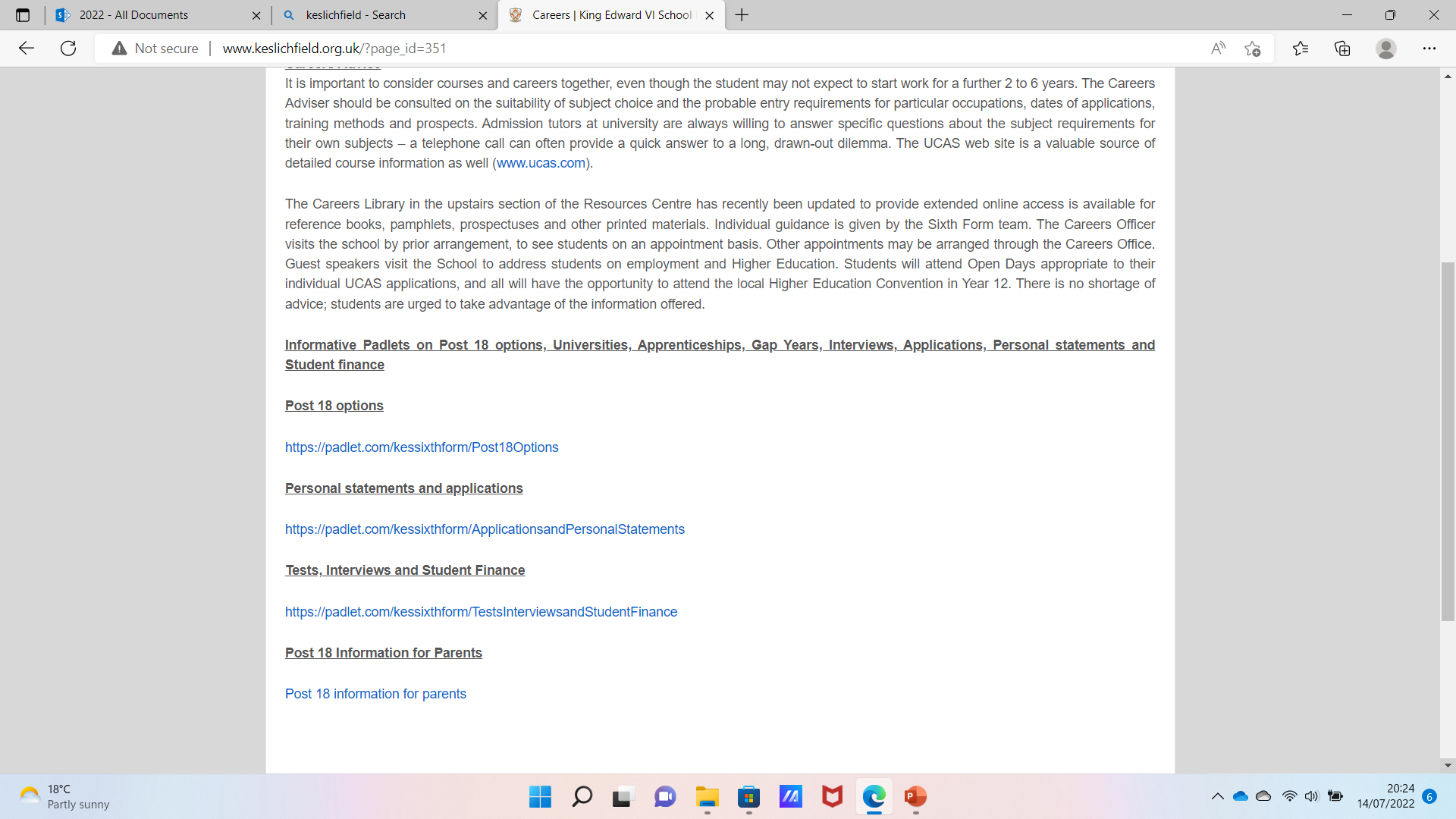 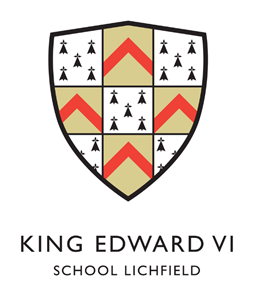 Resources for parents
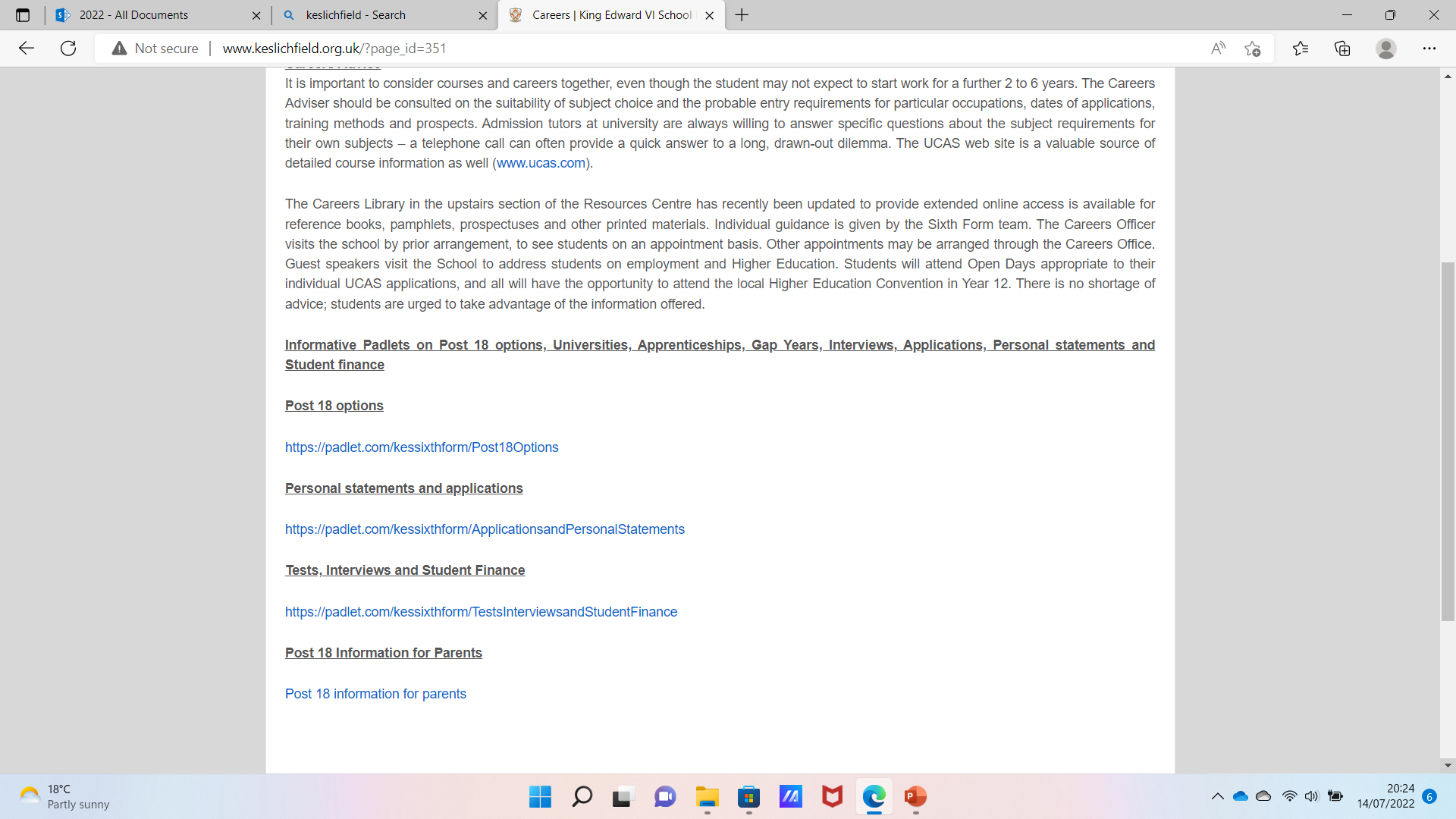 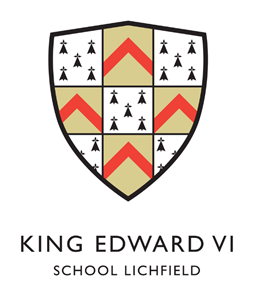 Resources for parents
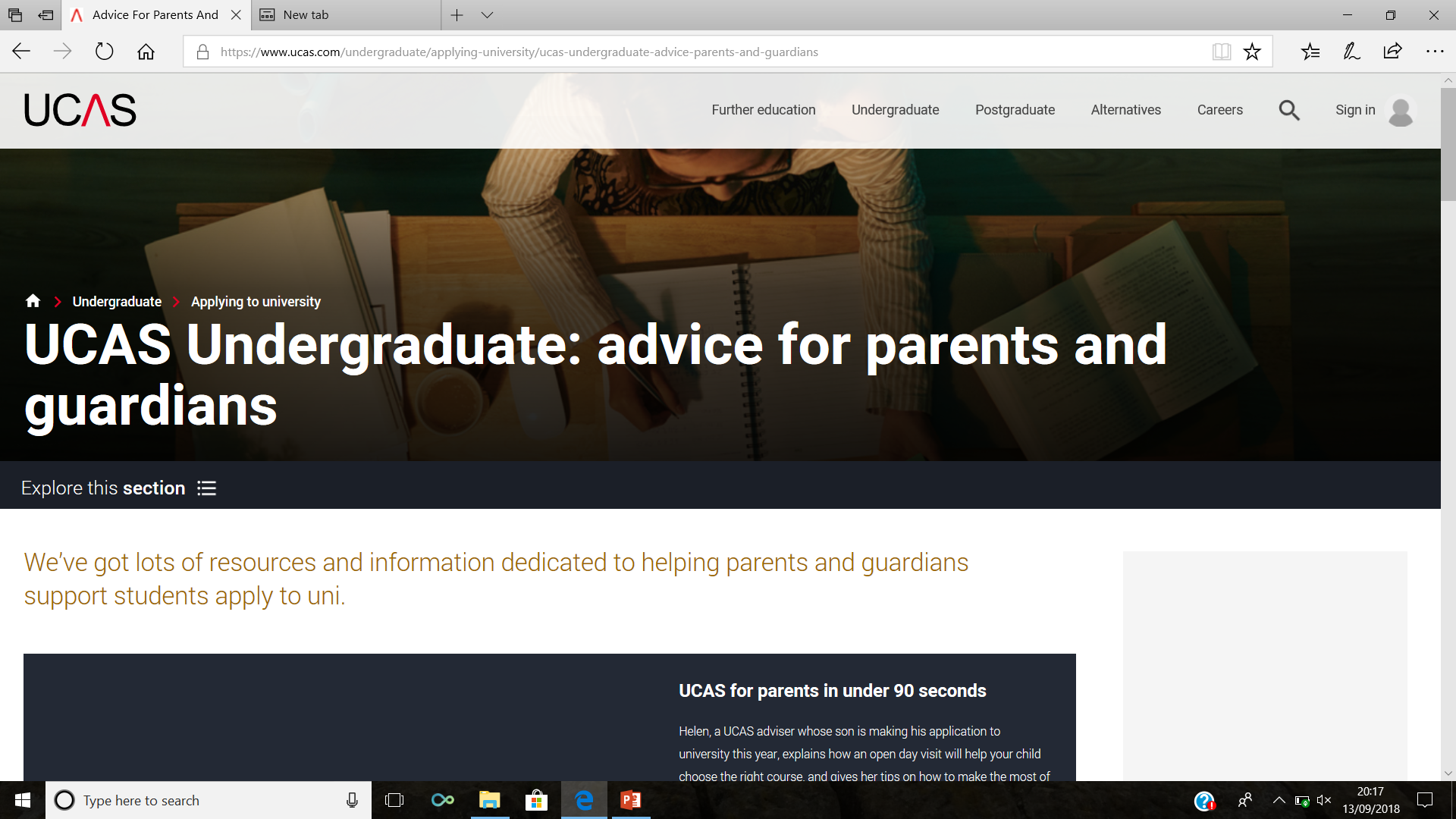 The UCAS website is excellent
Personal Development
[Speaker Notes: PSHE
Careers – In addition to allocated lesson time to inform and support students with their Post 18 options, students also attend careers fayre in Y12 at NEC in which Universities and Companies offering apprenticeships attend, Bridge Builders – volunteers from industry conduct mock interviews with students in Y13. 

Financial Capability – students look at budgeting and the cost of living independently as well as financial risks such as Gambling and Investments. Guest speaker – ex footballer who became a gambling addict has set up a charity to raise awareness around the risks of gambling is coming into school to deliver a presentation to both Y12 and Y13 students. We also have representatives from universities who deliver sessions on the cost of going to university and the types of student finance available to support students during higher education. 

Risk Management – students in Y12 will be learning to drive. We look at the costs associated with driving as well as the risks associated with driving. Students have a presentation from the Fire Brigade in Y12 around the dangers of using a mobile phone whilst driving and in Y13 around the dangers of peer pressure whilst driving.]
Student Leadership Opportunities in Sixth Form
[Speaker Notes: Ashmole representatives – student council for sixth form and organise a number of fundraising events throughout the year including Food Bank appeal, McMillan Coffee Morning, Trolley Dash and last year they organised the whole school appeal to collect items to support Ukranian refugees

House Prefects – work with younger students to organise events such as house drama, cooking, sport events etc

Prefects and Senior Prefects – represent the school at events, tour guides

Academic Mentors – provide support to younger students in English and Maths

Wellbeing Ambassadors – peer support to younger students in registrations and at social times.]
Wellbeing at KEVI
At King Edward VI School we actively promote resilience and positive wellbeing for all our students and staff.  Wellbeing is a key feature of our overall school vision. We strive to ensure that we create an environment of high expectations and support, promoting wellbeing of all as a key priority.
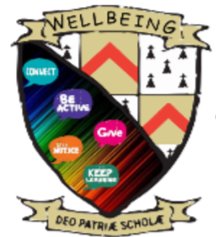 [Speaker Notes: Examples 
We have an Open Door policy for any student to talk about any issues academic or pastoral with teaching and support staff
  
Laptop loans for use in the sixth form so no one is disadvantaged
  
Free period products available in the sixth form toilets 
  
Kettle available to make hot drinks/pot noodles etc.
  
New comfortable, modern seating in the Common Room for social times
  
A pleasant working environment with tables and chairs in the Common Room for study periods
  
Space base facility for quiet time out and wellbeing hub]
What support is available for students in Sixth Form?
[Speaker Notes: Sixth Form Leadership team – DJB, JRW, SJH
Sixth Form Administrator – provides support with UCAS applications, careers appointment bookings, general enquiries.
Careers Advisor – fortnightly appointments offered with Bob Keen, an independent Careers Advisor.
Learning Mentor – Lynne supporting students with organisation and independent study skills]